SADI-S
DOTT. FABIO GUCCIONE
CENTRO ECCELLENZA SICOB
POLICLINICO «G.MARTINO» MESSINA
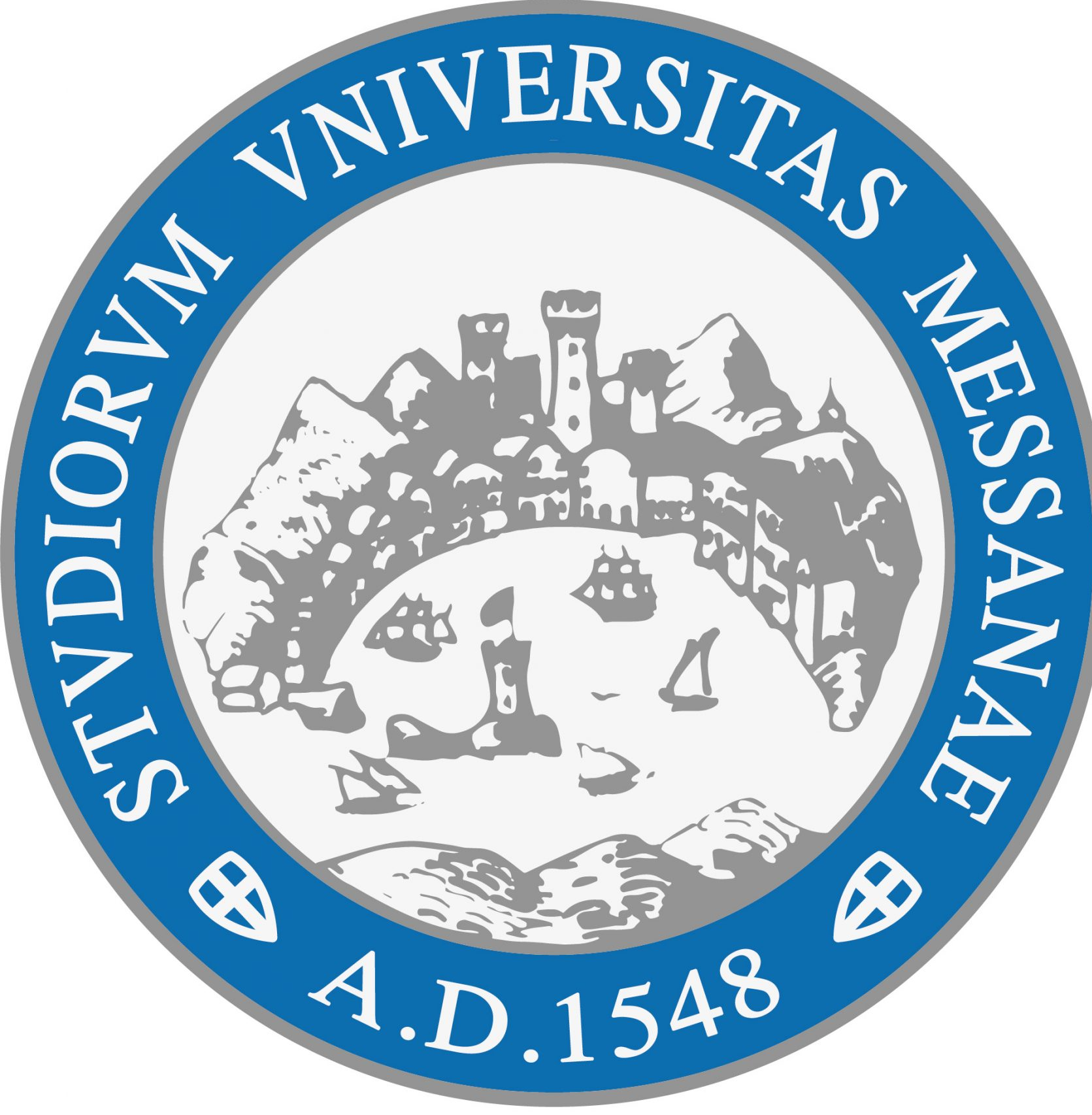 SADI-S – APPROCCIO ROBOTICO
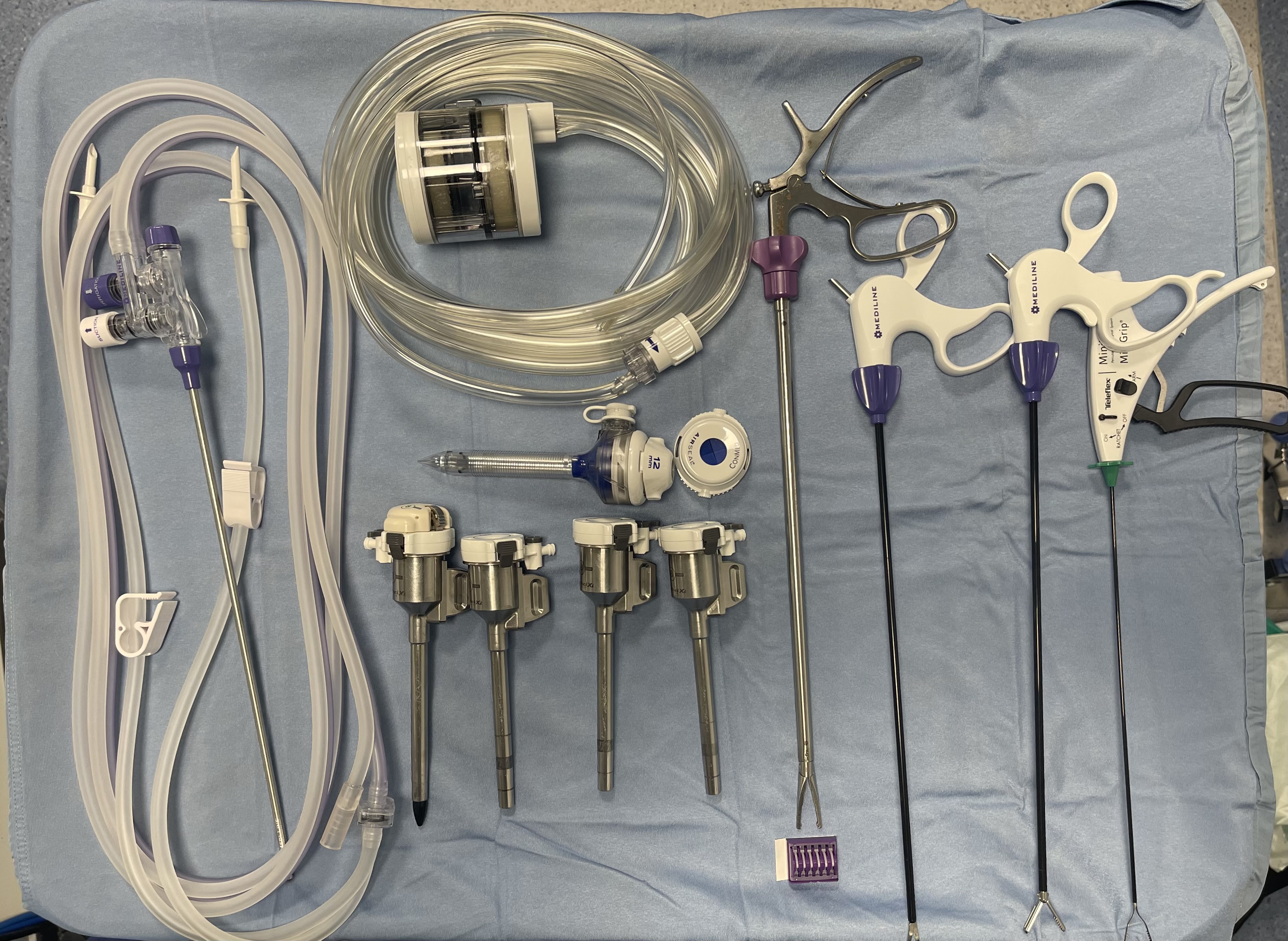 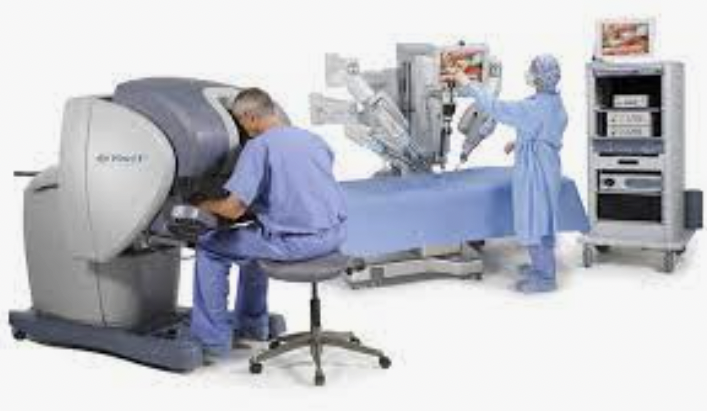 SADI-S – APPROCCIO ROBOTICO
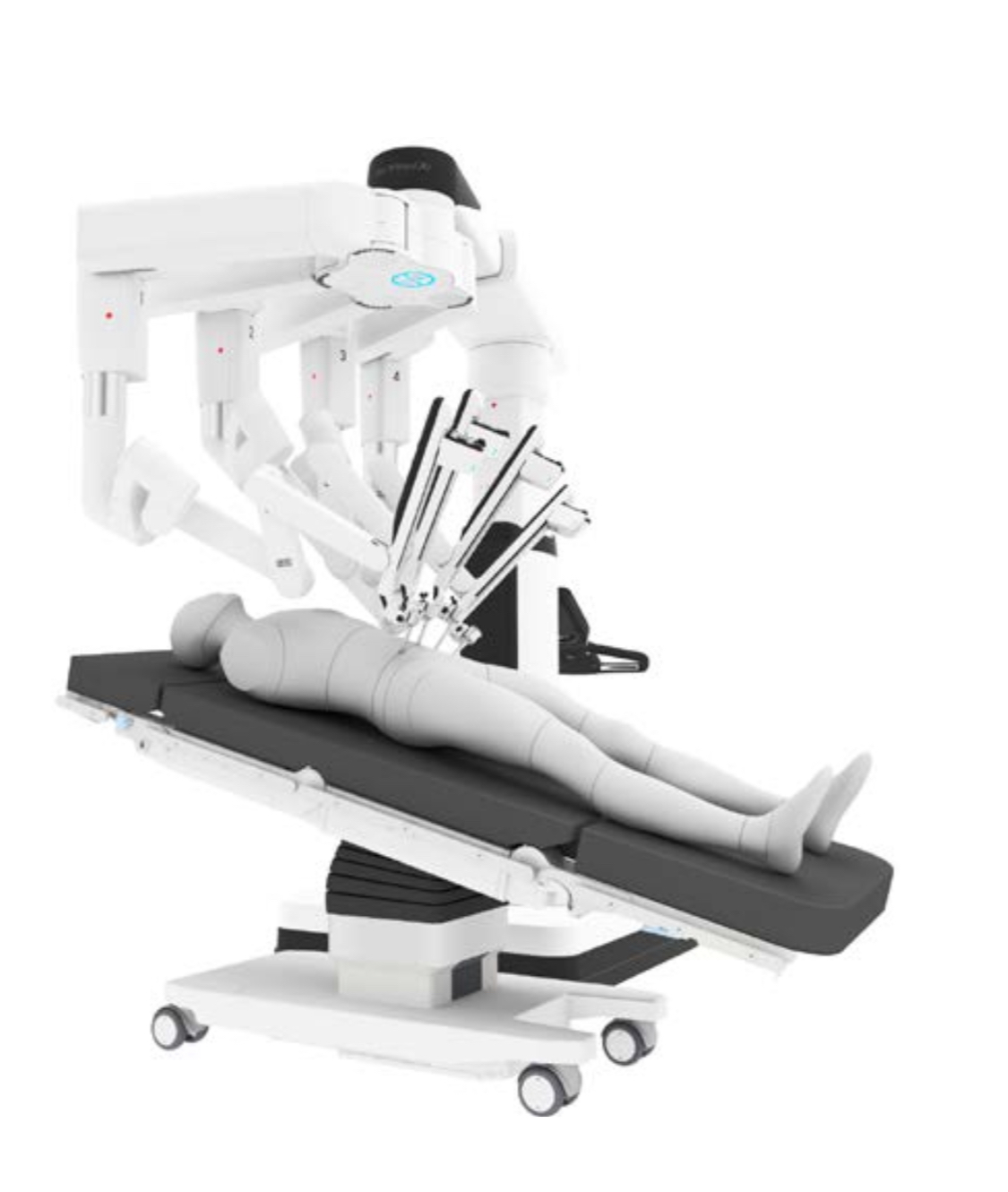 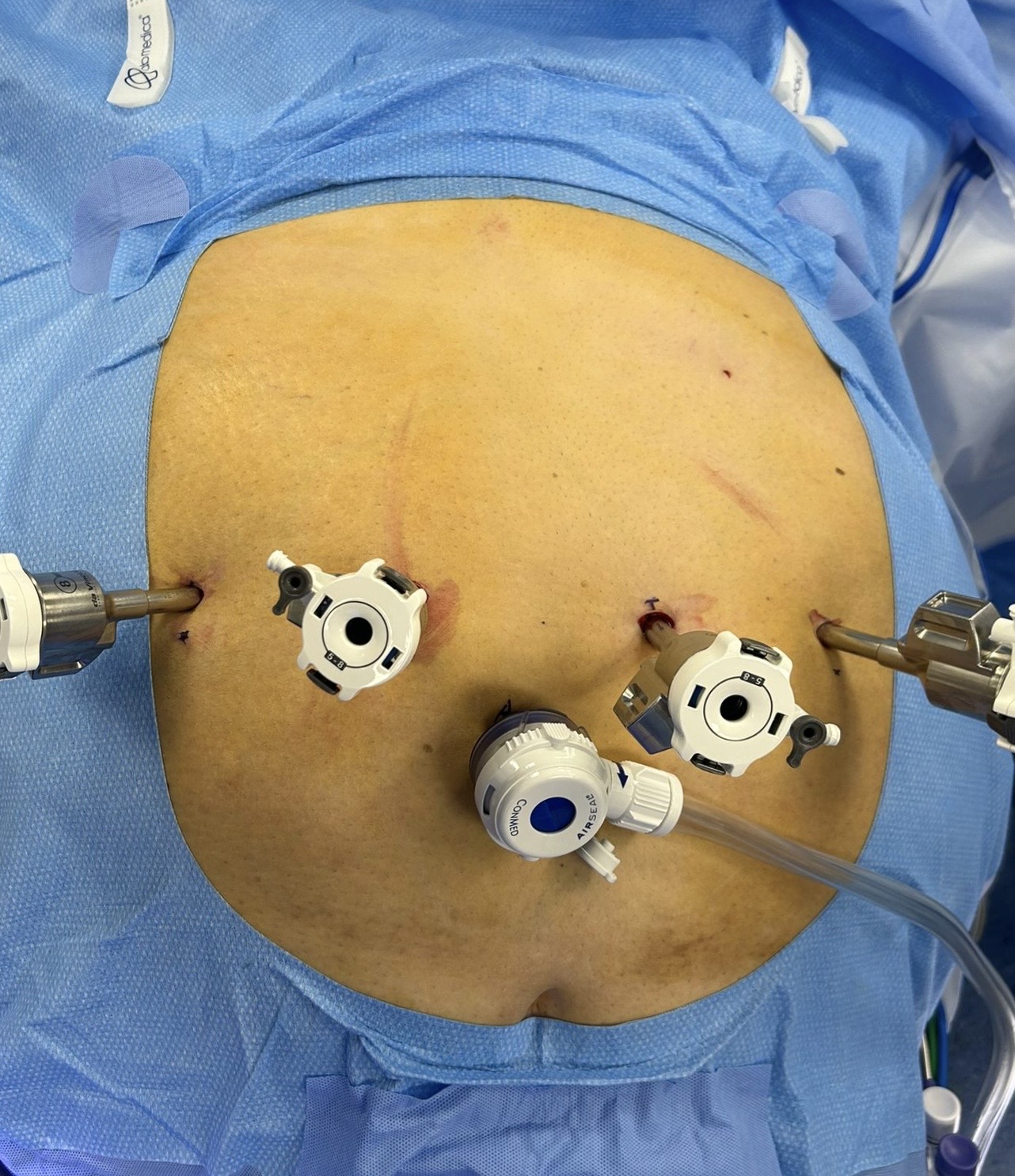 20 CM
II OPERATORE
SADI-S – APPROCCIO LAPAROSCOPICO
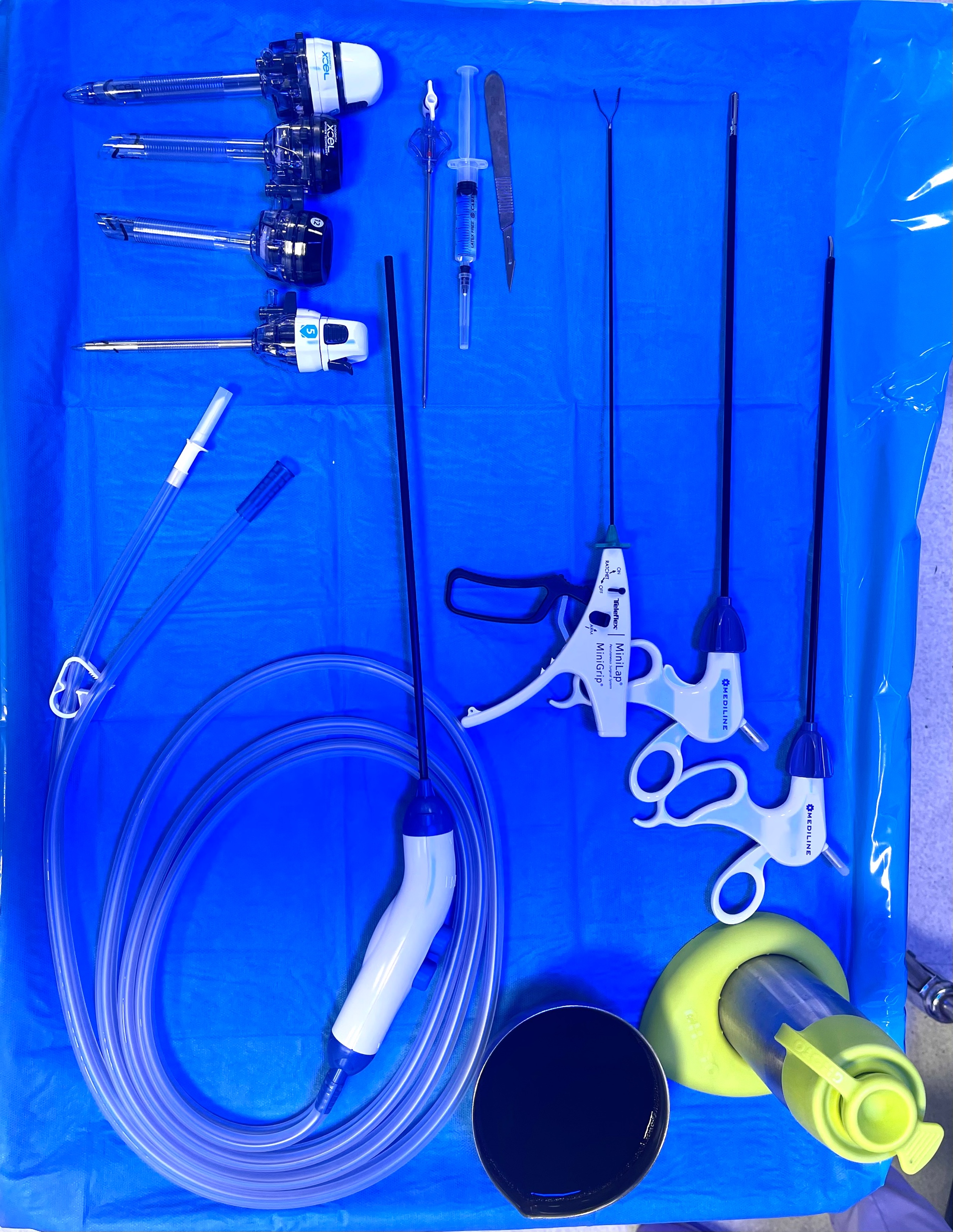 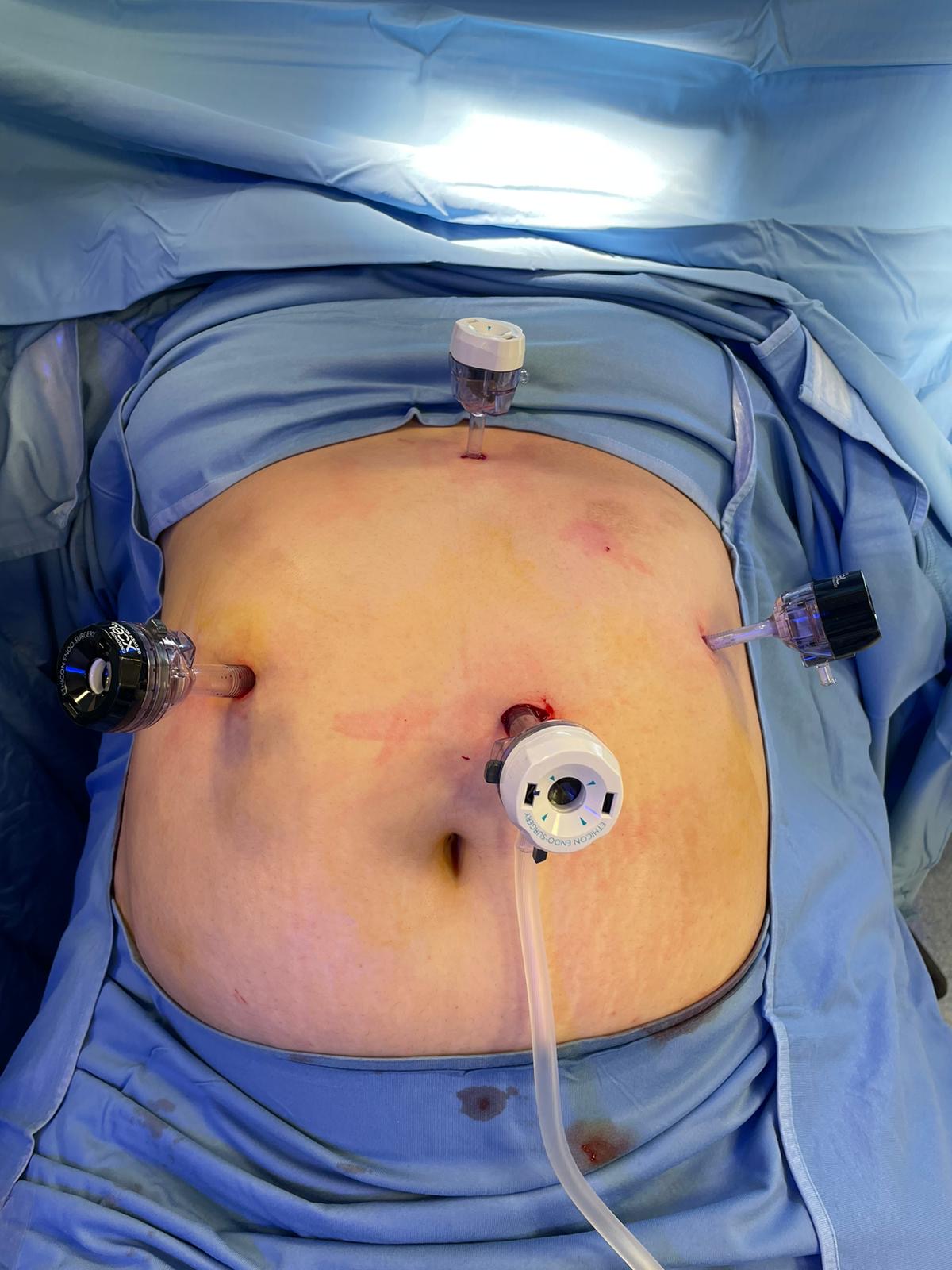 VIDEO
SADI-S – TRANSITO
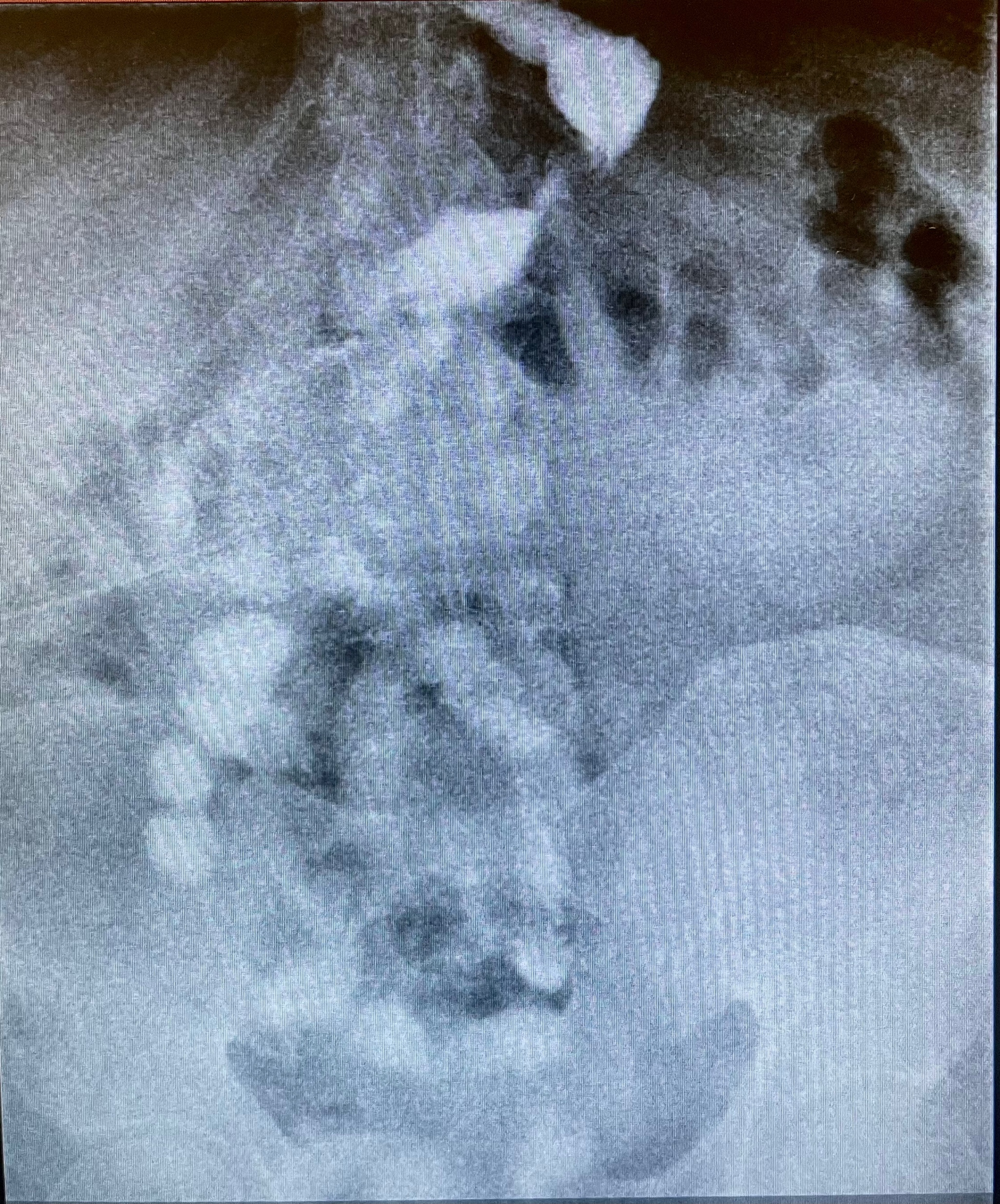 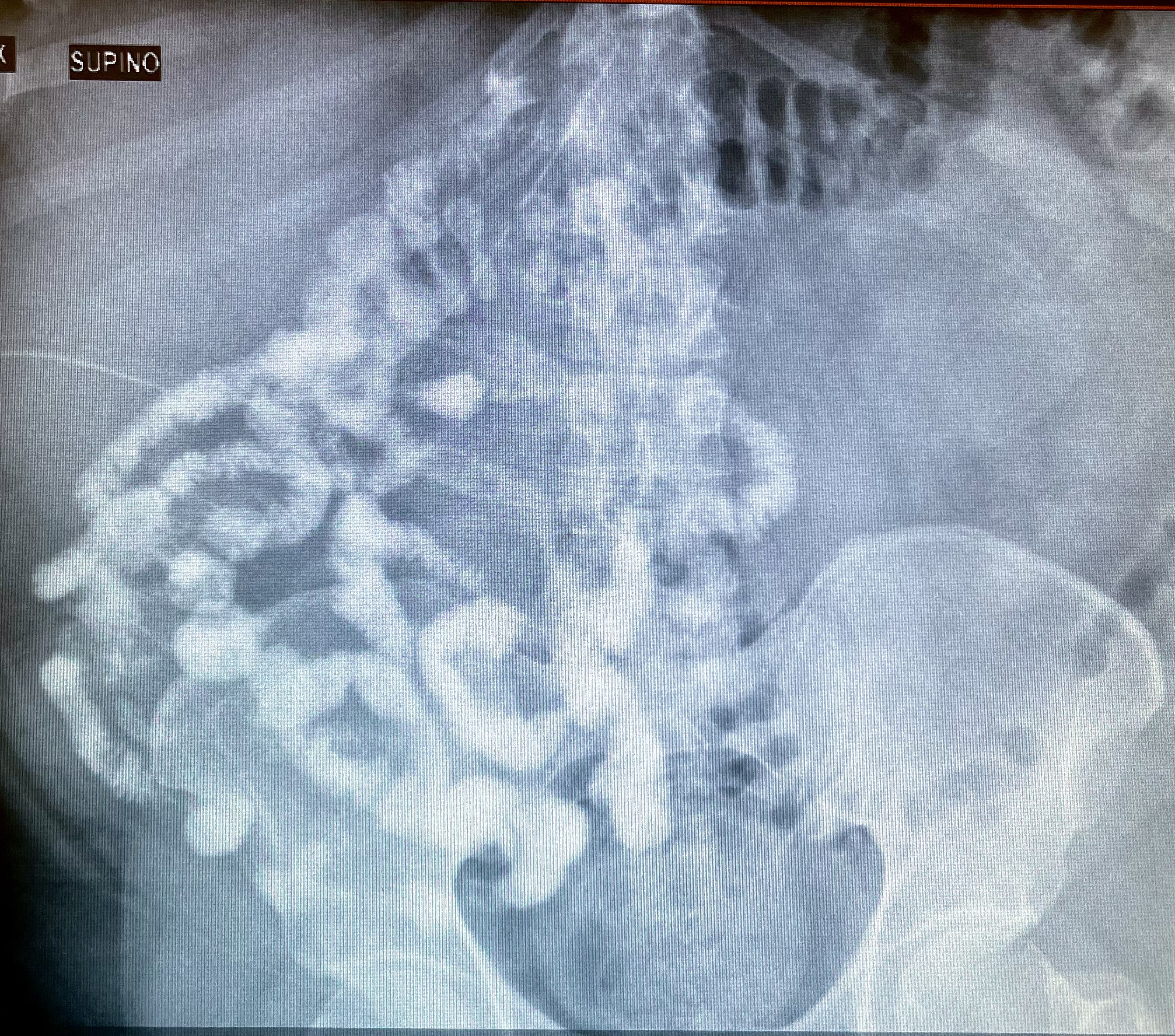 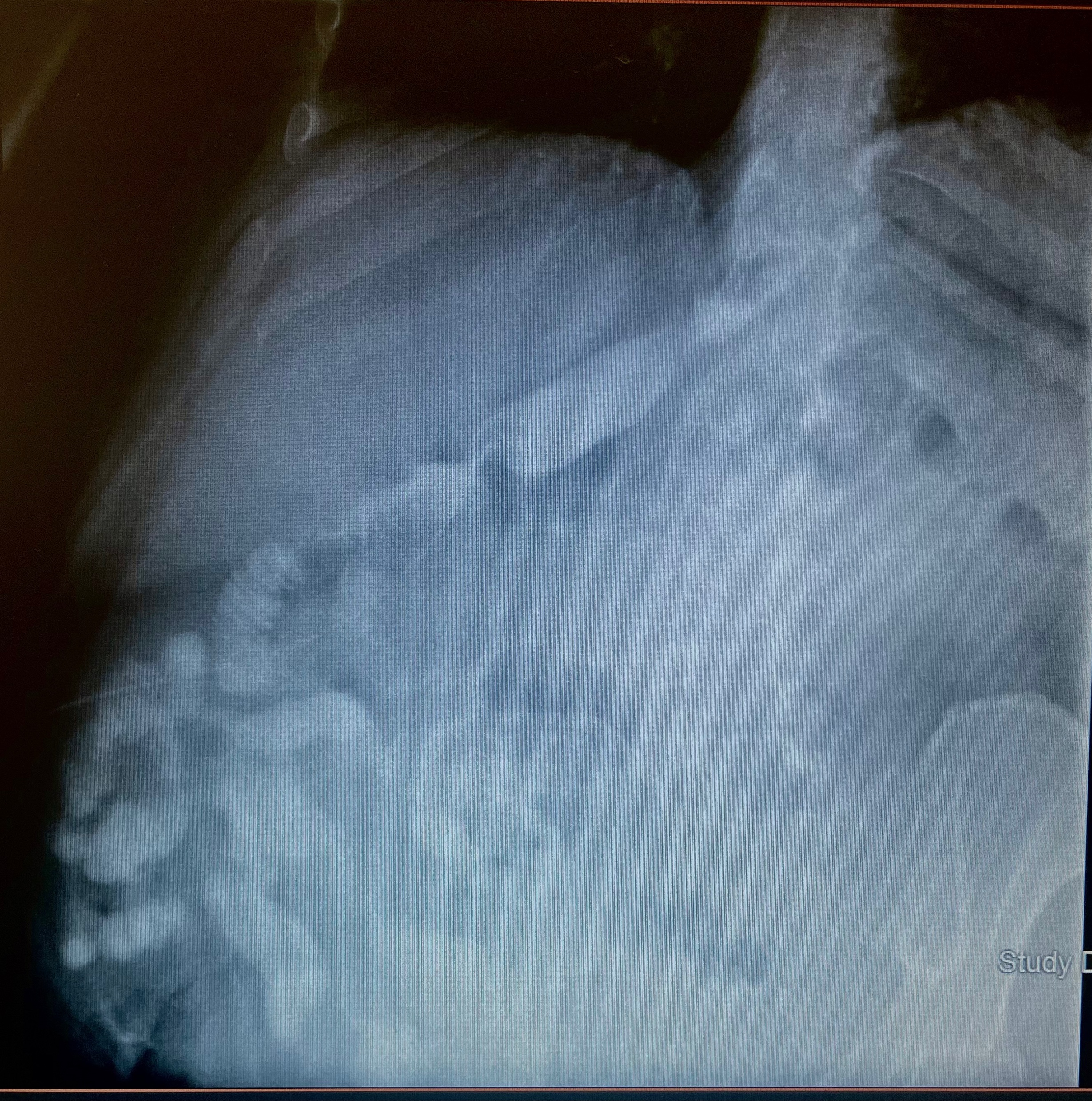 Grazie
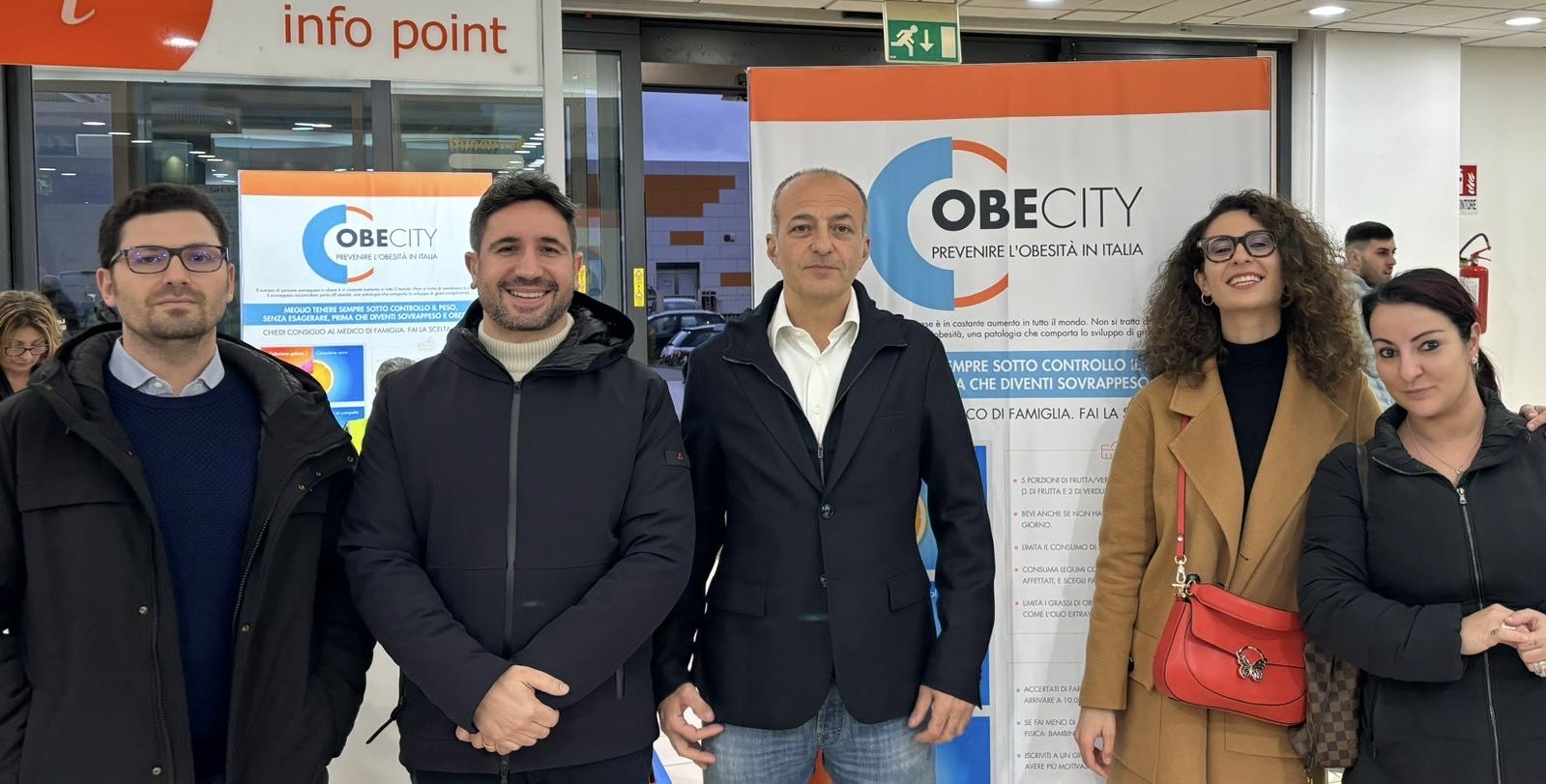